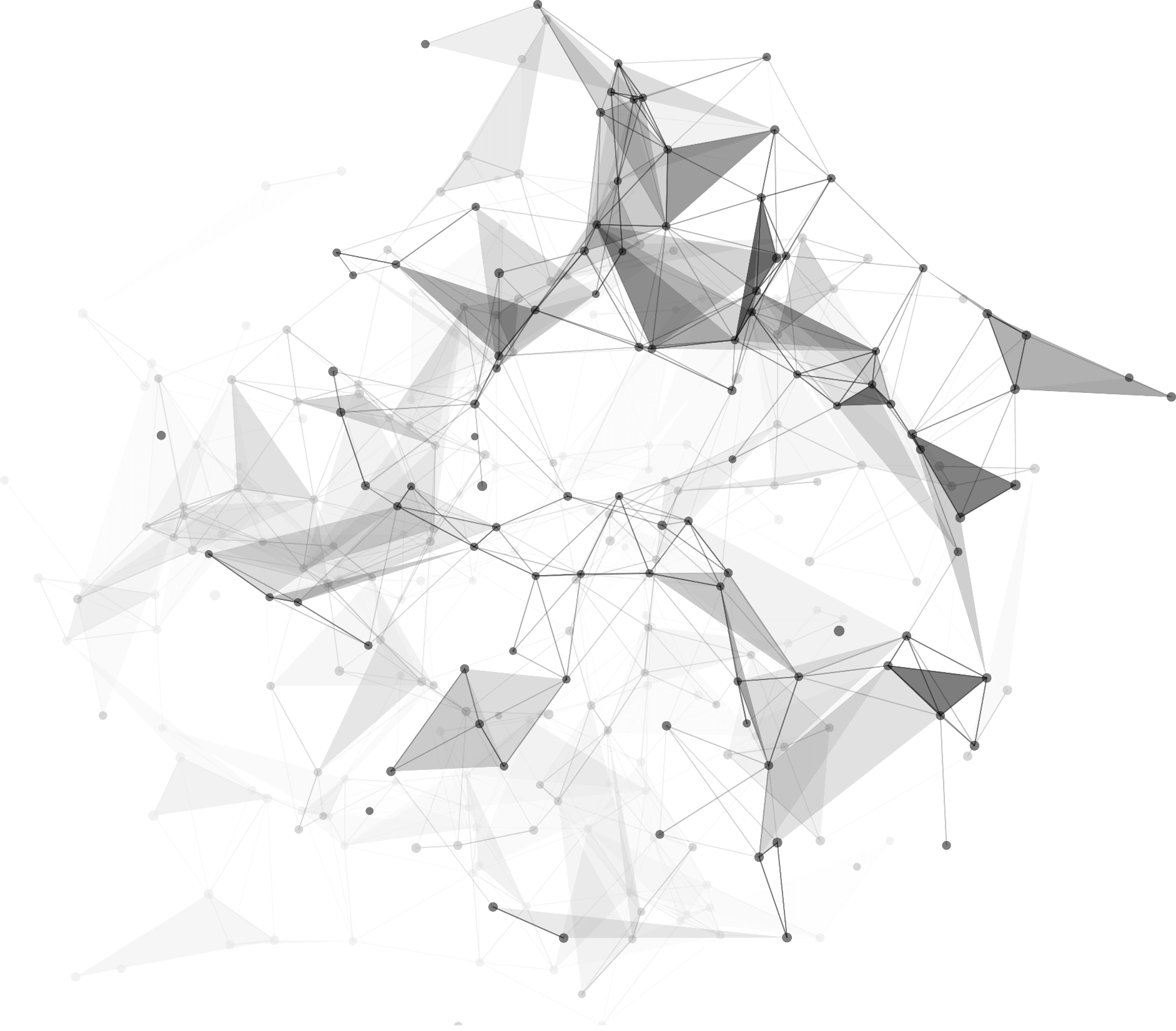 LOGO
2
0
X
X
Business Template
Reporter ：www.jpppt.com
https://www.jpppt.com
CONTENT
Take a piece of candy everyday
03
Take a piece of candy everyday
01
04
02
Take a piece of candy everyday
Take a piece of candy everyday
1
Part 01
Memories, beautiful very hurt, memories, memories of the past but can not go back.You can be happy to live just by yourself.
01
COMPANY
Those who adhere to the principles of wisdom, have right attitudes, and true to their words and discharge their duties with responsibility are loved by people.
01
2021
2019
20XX
Knowledge can change your fate and English can accomplish future.
Knowledge can change your fate and English can accomplish future.
Knowledge can change your fate and English can accomplish future.
01
Waiting
Dreamkiller
The sun has begun to set and I hang up the smile I’ve worn all day
The sun has begun to set and I hang up the smile I’ve worn all day
NIKI WU
Romantic
The sun has begun to set and I hang up the smile I’ve worn all day
The sun has begun to set and I hang up the smile I’ve worn all day
01
Only things with which a man identifies himself are able to disturb his mind-only that which concern “ myself ”can give me grief.
01
Dreaming
If two past lovers can remain friends, it’s either they were never in love or they still are.
Knowledge
If two past lovers can remain friends, it’s either they were never in love or they still are.
Empathy
If two past lovers can remain friends, it’s either they were never in love or they still are.
Victory
If two past lovers can remain friends, it’s either they were never in love or they still are.
2
Part 02
Memories, beautiful very hurt, memories, memories of the past but can not go back.You can be happy to live just by yourself.
02
Pengyou
Tengxu
Wechat
Experience as your reference, prudence as your brother and hope as your sentry.
Experience as your reference, prudence as your brother and hope as your sentry.
Experience as your reference, prudence as your brother and hope as your sentry.
02
Dreaming
You can’t change the past，but you can ruin the present by worrying about
Empathy
You can’t change the past，but you can ruin the present by worrying
Giving
You can’t change the past，but you can ruin the present by
02
Click to add your text
Those who adhere to the principles of wisdom, have right attitudes, and true to their words and discharge their duties with responsibility are loved by people.
Click to add your text
Those who adhere to the principles of wisdom, have right attitudes, and true to their words and discharge their duties with responsibility are loved by people.
02
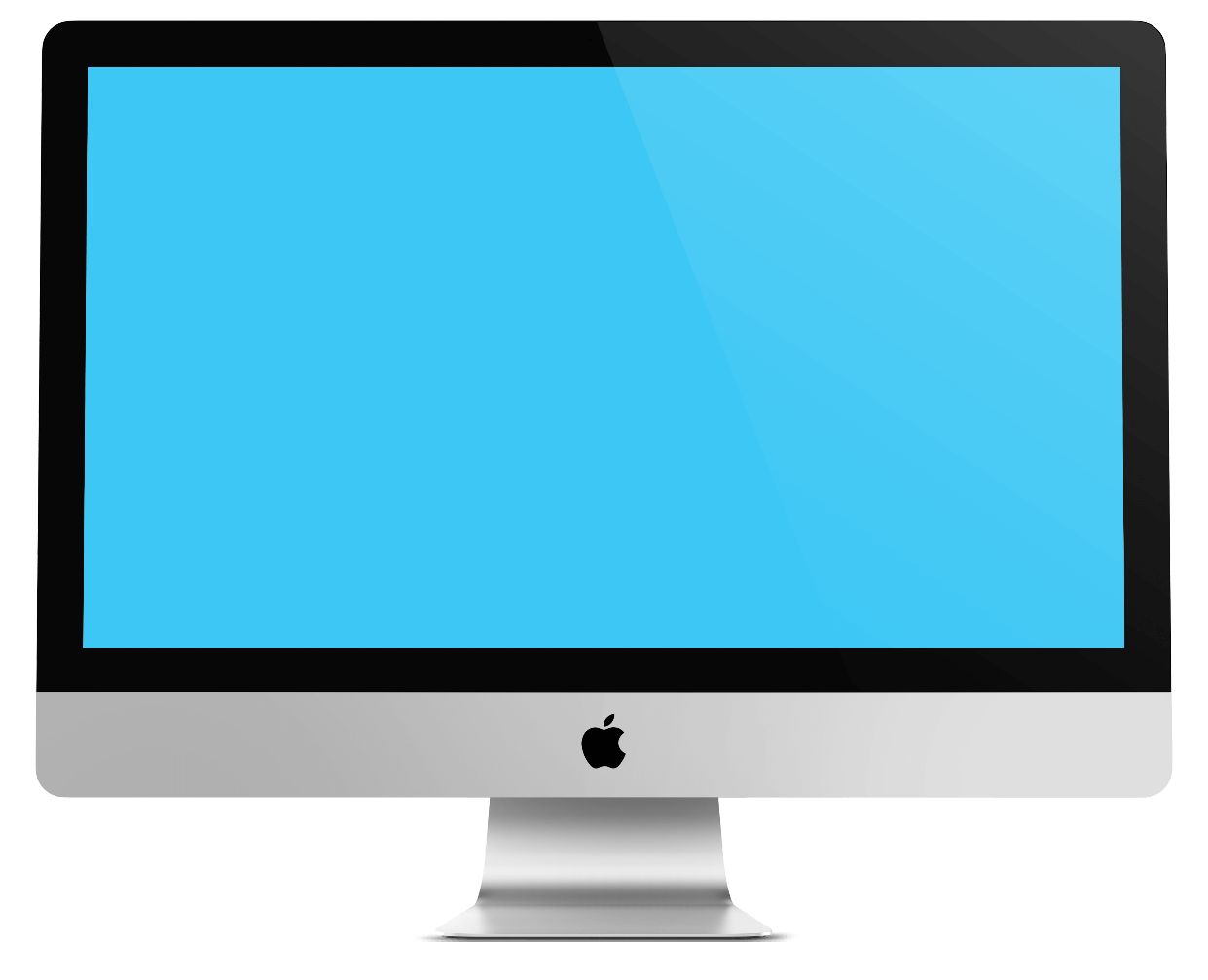 Dreaming
Empathy
Giving
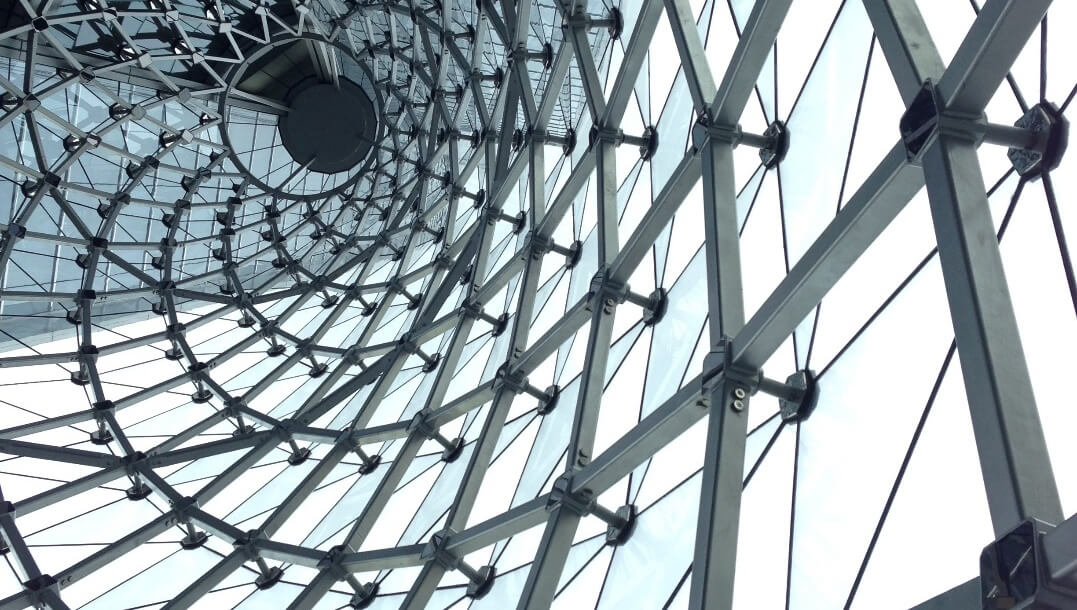 You can’t change the past，but you can ruin the present by worrying about
You can’t change the past，but you can ruin the present by worrying
You can’t change the past，but you can ruin the present by
02
Whatever
It is well worth of falling love in someone even
3
Part 3
Memories, beautiful very hurt, memories, memories of the past but can not go back.You can be happy to live just by yourself.
03
morning just in case it is “that day.” I want her to see me at my very best.
S
And then there are times I get that lump in my throat and that tight feeling in my chest,
W
O
It is well worth of falling love in someone even
T
It is well worth of falling love in someone，even can keep up with the unavoidable
03
Dreaming
Let's take steps to banish some of the most common negative thoughts many of us repeat to ourselves. Being in a negative space is harmful to our overall well-being, because what you dwell on can easily become self fulfilling if you don't change you	r mindset.
Avecle
Waiting
Waiting
Then I ask myself, “Is this the day?” And the excitement rushes over me again. And then I ask myself, “Where’s it going to be?”
Soleil
03
Knowledge
Knowledge
Knowledge
Knowledge
Knowledge
I do the normal routine, eat dinner, clean the house
I do the normal routine, eat dinner, clean the house
I do the normal routine, eat dinner, clean the house
I do the normal routine, eat dinner, clean the house
I do the normal routine, eat dinner, clean the house
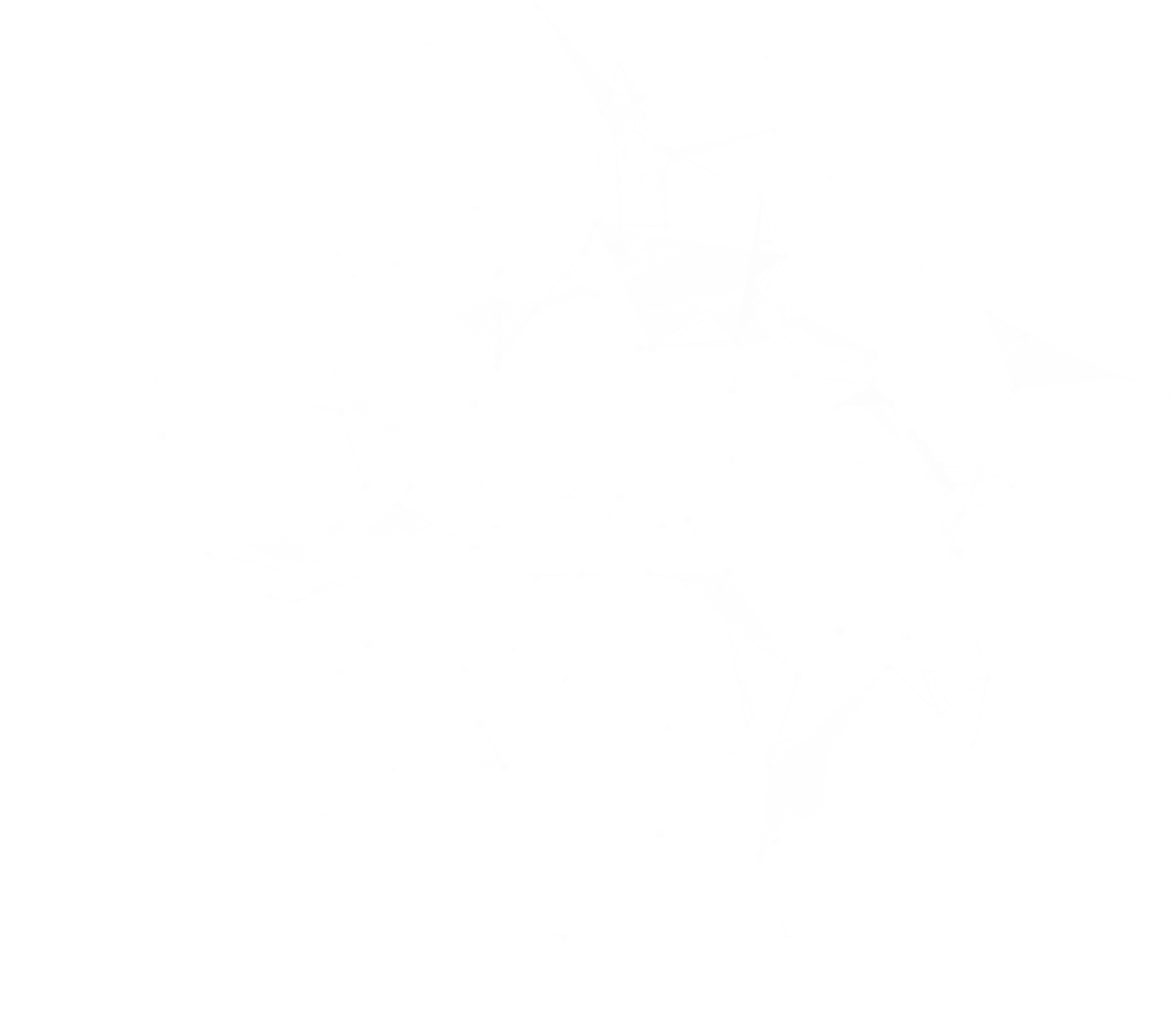 03
16344￥
45784￥
16344￥
45784￥
Knowledge
Knowledge
Knowledge
Knowledge
I do the normal routine, eat dinner, clean the house
I do the normal routine, eat dinner, clean the house
I do the normal routine, eat dinner, clean the house
I do the normal routine, eat dinner, clean the house
03
Temptation
Then I ask myself, “Is this the day?” And the excitement rushes over me again. And then I ask myself, “Where’s it going to be?” think about her. And sometimes I smile, and sometimes that urn into a burst of laughter.
4
Part 04
Memories, beautiful very hurt, memories, memories of the past but can not go back.You can be happy to live just by yourself.
节日PPT模板 http://www.1ppt.com/jieri/
04
13.3%
46.7%
78.2%
European
China
United States
8.6%
Australia
Business Template
Those who adhere to the principles of wisdom, have right attitudes, and true to their words and discharge their duties with responsibility are loved by people. Make haste in doing good, restrain your mind from evil. Whosoever is slow in doing well, his mind delights in evil?
04
Those who adhere to the principles of wisdom, have right attitudes, and true to their words and discharge their duties with responsibility are loved by people.
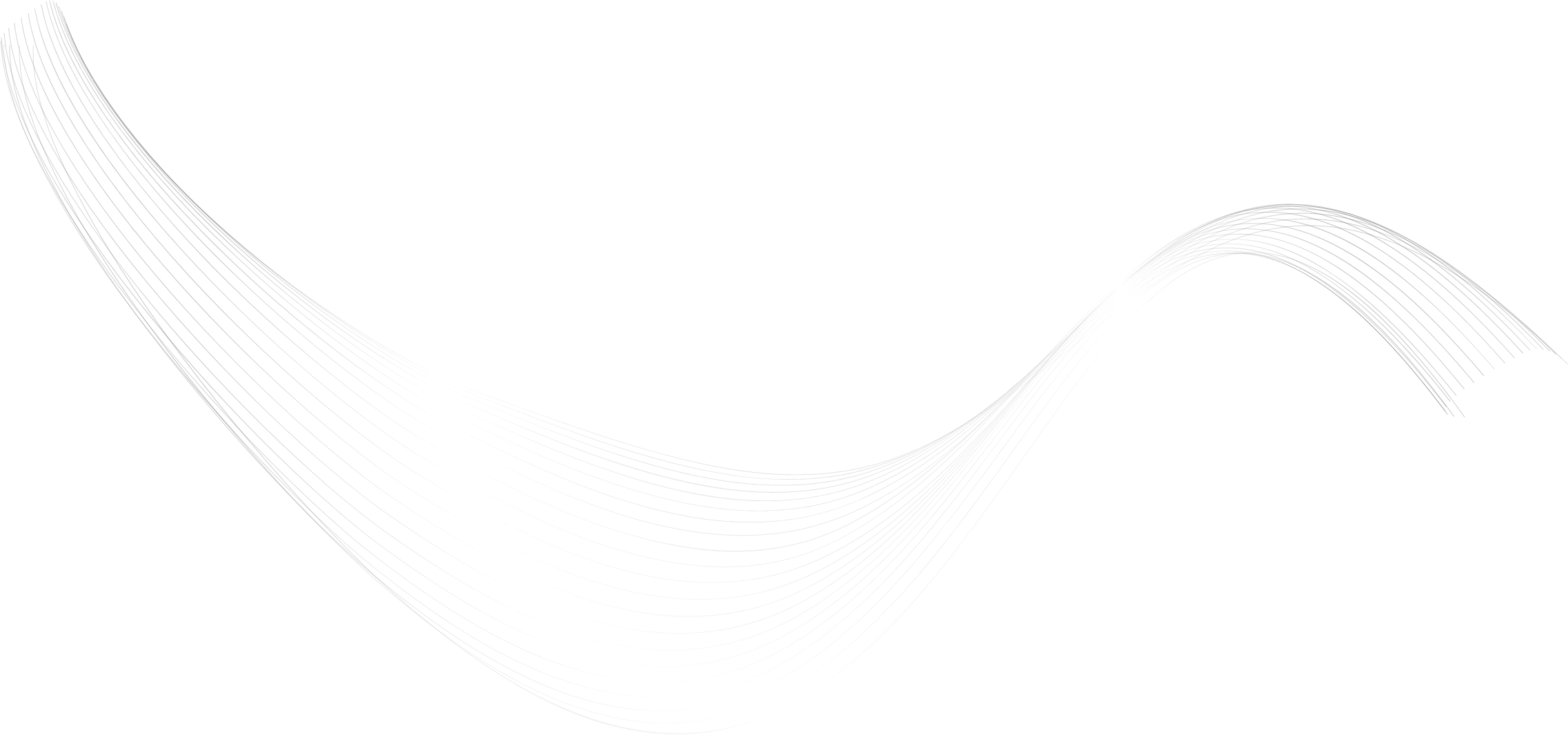 2019\09
20XX\11
Those who adhere to the principles of wisdom, have right attitudes, and true to their words and discharge their duties with responsibility are loved by people.
04
18%
Bonds
57%
25%
Dream
Quiet
He who sees other’s faults is ever irritable, the corruptions of such as one grows. He is far from the destruction of the corruptions. Those who adhere to the principles of wisdom, have right attitudes, and true to their words and discharge their duties with
04
75.8%
Photoshop
Adobe Illustrator
You cannot improve your past, but you can improve your future. Once time is wasted, life is wasted.
Don't aim for success if you want it; just do what you love and believe in, and it will come naturally. Knowledge can change your fate and English can .
You cannot improve your past, but you can improve your future. Once time is wasted, life is wasted.
c
04
2
Those who adhere to the principles of wisdom, have right attitudes, and true to their words and discharge their duties with responsibility are
1
Those who adhere to the principles of wisdom, have right attitudes, and true to their words and discharge their duties with responsibility are
AIM AT
LOGO
Thank You
.
.
.
https://www.jpppt.com